Approximating solutionsto initial-value problems
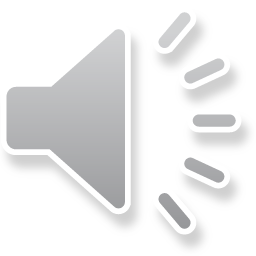 Approximating solutions to initial-value problems
Introduction
In this topic, we will
Review initial-value problems (ivps)
Discuss the differences in approaches to finding or approximating solutions to ivps
Introduce cubic splines
Describe the upcoming lectures
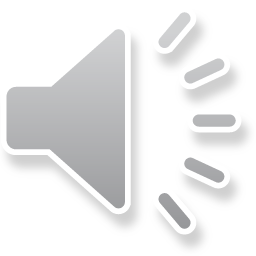 2
Approximating solutions to initial-value problems
Initial-value problems
An initial-value problem (ivp) is can be:
The first derivative described in terms of the independent variable and the function


The nth derivative described in terms of the independent variable, lower derivatives and the function
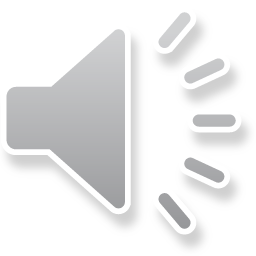 3
Approximating solutions to initial-value problems
Initial-value problems
A system of coupled ivps, for example
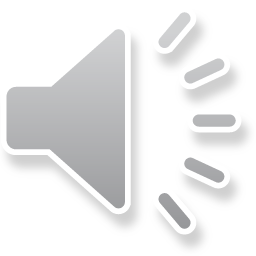 4
Approximating solutions to initial-value problems
Solutions to ivps
Recall your approach in calculus:


In calculus, you find a single exact solution:







What if you cannot find an exact solution?
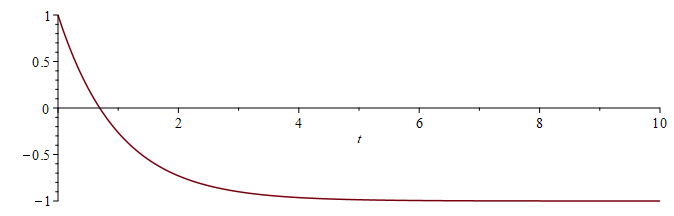 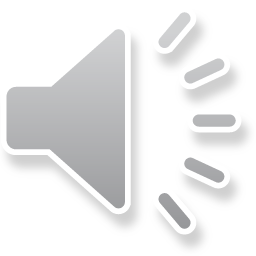 5
Approximating solutions to initial-value problems
Approximate solutions to ivps
What do we have?


At time t = 0, the value is 1
The first equation says:
If t = 0 and y(0) = 1, then y(1)(0) = –0·1 – 1 = –1
Taylor series now say that:
			y(0 + h) ≈ y(0) + y(1)(0)h
			              =   1   + (–1)h
Thus, y(0.1) ≈ 0.9
If t = 0.1 and y(0.1) = 0.9, then y(1)(0) = –0.1·0.9 – 1 = –1.09
Thus y(0.2) = y(0.1) + y(1)(0.1) = 0.9 + (–1.09) 0.1 = 0.791




What if you cannot find an exact solution?
We must try to approximate the solution
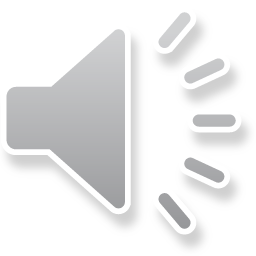 6
Approximating solutions to initial-value problems
Approximate solutions to ivps
In this course,	we will approximate the solution at specific points:
		(t0, y(t0)), (t1, y1), (t2, y2), (t3, y3), …
Thus, y(tk) ≈ yk
This is the initial condition
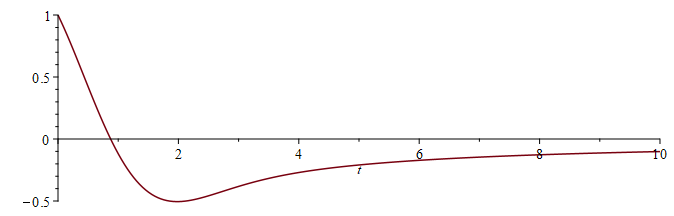 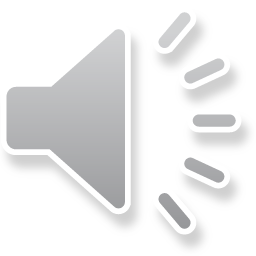 7
Approximating solutions to initial-value problems
Approximating at intermediate values of t
Suppose we want to approximate the solution at some point
tk–1 < t < tk
Do we find the interpolating linear polynomial between
(tk–1, yk–1) and (tk, yk)?
Do we find the interpolating cubic polynomial between
(tk–2, yk–2), (tk–1, yk–1), (tk, yk) and (tk+1, yk+1)?
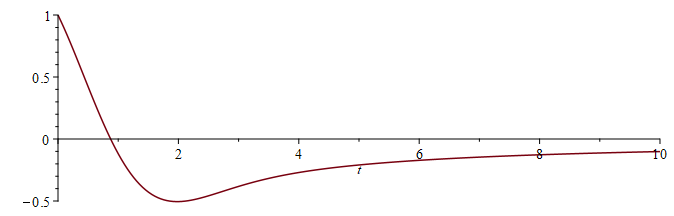 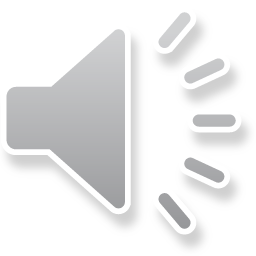 8
Approximating solutions to initial-value problems
Interpolating cubic polynomials
Let’s implement this function
We assume tk  – tk–1 = h

double ivp_interp_4pt( double t,
                       double ts[4],
                       double ys[4] ) {
    double delta{ (t - ts[1])/(ts[2] - ts[1]) };
    assert( (0.0 <= delta) && (delta <= 1.0) );

    return (
        (
            (
                (ys[3] - ys[0])/6.0 + (ys[1] - ys[2])/2.0
            )*delta + ((ys[0] + ys[2])/2.0 - ys[1])
        )*delta + (-ys[3]/6.0 + ys[2] - ys[1]/2.0 - ys[0]/3.0)
    )*delta + ys[1];
}
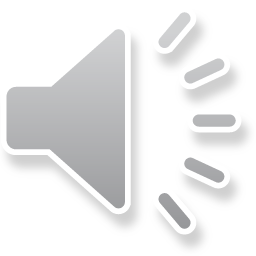 9
Approximating solutions to initial-value problems
Splines
Recall that y(1)(t) = f (t, y(t)), so
y(1)(tk–1) = f (tk–1, yk–1) and y(1)(tk) = f (tk, yk)
Can we find a cubic polynomial p that satisfies:
		   p(tk–1) = yk–1
		p(1)(tk–1) = f (tk–1, yk–1)
		      p(tk) = yk
		   p(1)(tk) = f (tk, yk)
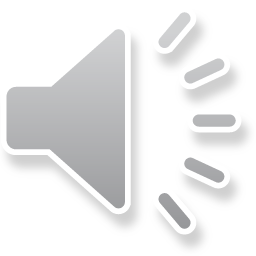 10
Approximating solutions to initial-value problems
Splines
This is now fun:
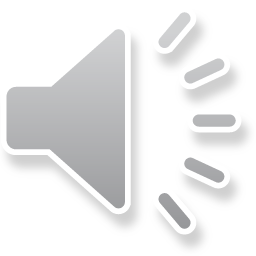 11
Approximating solutions to initial-value problems
Splines
Let’s implementthis function:



double ivp_spline_2pt( double t,     double  ts[2],
                       double ys[2], double dys[2] ) {
    double     h{ ts[1] - ts[0] };
    double delta{ (t - ts[0])/h };
    assert( (0.0 <= delta) && (delta <= 1.0) );

    return (
        (
            (
                h*(dys[0] + dys[1]) + 2.0*(ys[0] - ys[1])
            )*delta - (h*(2.0*dys[0] + dys[1]) + 3.0*(ys[0] - ys[1]))
        )*delta + h*dys[0]
    )*delta + ys[0];
}
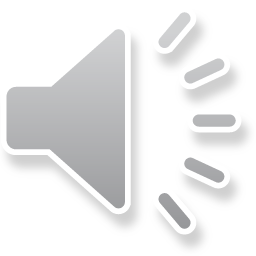 12
Approximating solutions to initial-value problems
Approximating at intermediate values of t
Which is better?
We will take an ivp to which we know the solution and find:
The linear polynomial interpolating		            (0.20, y(0.20)), (0.25, y(0.25))
The cubic polynomial interpolating         (0.15, y(0.15)), (0.20, y(0.20)), (0.25, y(0.25)), (0.30, y(0.30))
The cubic spline		            (0.20, y(0.20)), (0.25, y(0.25))
We will then evaluate the actual solution and these approximations at the point t = 0.2353243
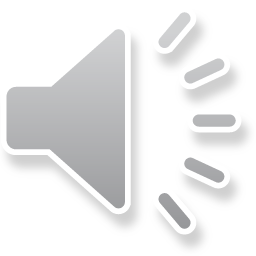 13
Approximating solutions to initial-value problems
Approximating at intermediate values of t
First, let’s start the 1st-order ivp:


Here, y(0.2353243) = 0.7903145090700692
	Linear interpolating polynomial:	0.7905207882879153
						0.0002062	
	Cubic interpolating polynomial:		0.7903144140636057 
						0.00000009501
	Cubic spline:				0.7903144140636057 	 
						0.000000008924
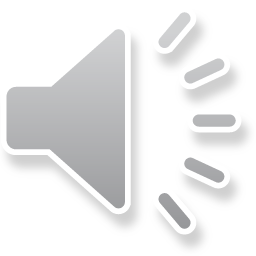 14
Approximating solutions to initial-value problems
Approximating at intermediate values of t
Next, let’s consider :


Here, y(0.2353243) = 1.022125607413852
	Linear interpolating polynomial:	1.022252377336976
						0.0001268
	Cubic interpolating polynomial:		1.022125194141359 
						0.0000004133
	Cubic spline:				1.022125568692043 	 
						0.00000003872
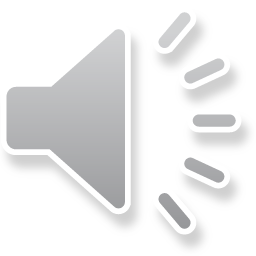 15
Approximating solutions to initial-value problems
Approximating at intermediate values of t
Also, we can do this with any continuous and differentiable function:
Given the sine function, here we see the error of:
A cubic polynomial interpolating the values 0.2, 0.4, 0.6, 0.8
A cubic spline matching the values and derivatives at 0.4 and 0.6
The error of the spline is smaller by a factor of 10
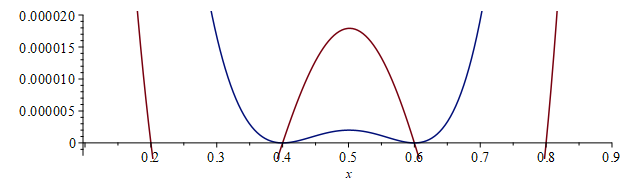 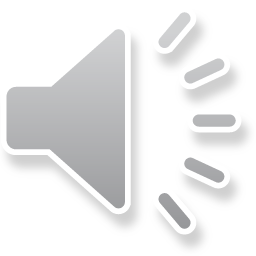 16
Approximating solutions to initial-value problems
Our approach
We will begin by approximating the solution to a 1st-order ivp
The techniques used here will trivially generalize to allow us to:
A system of n coupled 1st-order ivps




An nth-order ivp





A system of higher-order coupled ivps
R
v(t)
+
L
–
C
R
L
C
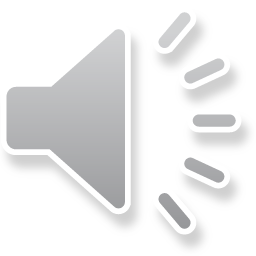 17
Approximating solutions to initial-value problems
Looking ahead
To approximate a solution to a 1st-order ivp, we will look at:
Euler’s method
Heun’s method
4th-order Runge Kutta
Adaptive Euler-Heun
Dormand-Prince method
Stiff odes and backward Euler
We will then generalize these algorithms to approximate the solution to a system of 1st-order coupled ivps
We will use such an approach to approximate the solution to an nth-order ivp
We will then see it is trivial to approximate the solution to a system of higher-order ivps
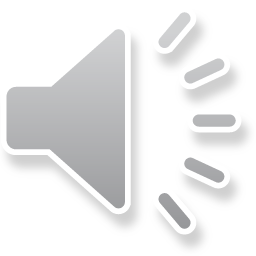 18
Approximating solutions to initial-value problems
Summary
Following this topic, you now
Understand the various types of initial-value problems
Are aware of the approach we will use
Know about splines as opposed to interpolating polynomials
Are aware that we will approximate solutions to:
1st-order ivps
Systems of 1st-order ivps
Higher-order ivps
Systems of higher-order ivps
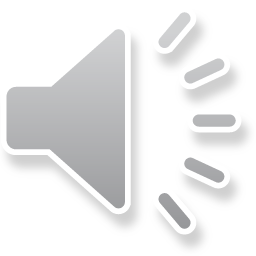 19
Approximating solutions to initial-value problems
References
[1]	https://en.wikipedia.org/wiki/Initial_value_problem
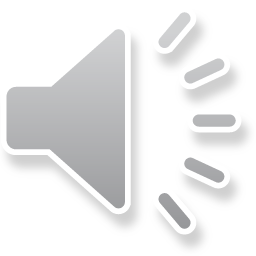 20
Approximating solutions to initial-value problems
Acknowledgments
None so far.
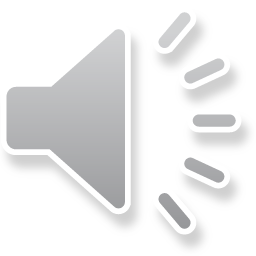 21
Approximating solutions to initial-value problems
Colophon
These slides were prepared using the Cambria typeface. Mathematical equations use Times New Roman, and source code is presented using Consolas.  Mathematical equations are prepared in MathType by Design Science, Inc.
Examples may be formulated and checked using Maple by Maplesoft, Inc.

The photographs of flowers and a monarch butter appearing on the title slide and accenting the top of each other slide were taken at the Royal Botanical Gardens in October of 2017 by Douglas Wilhelm Harder. Please see
https://www.rbg.ca/
for more information.
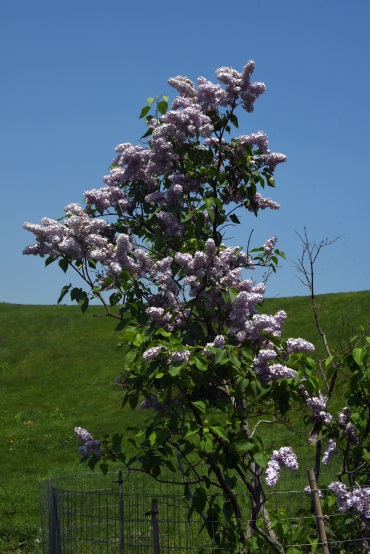 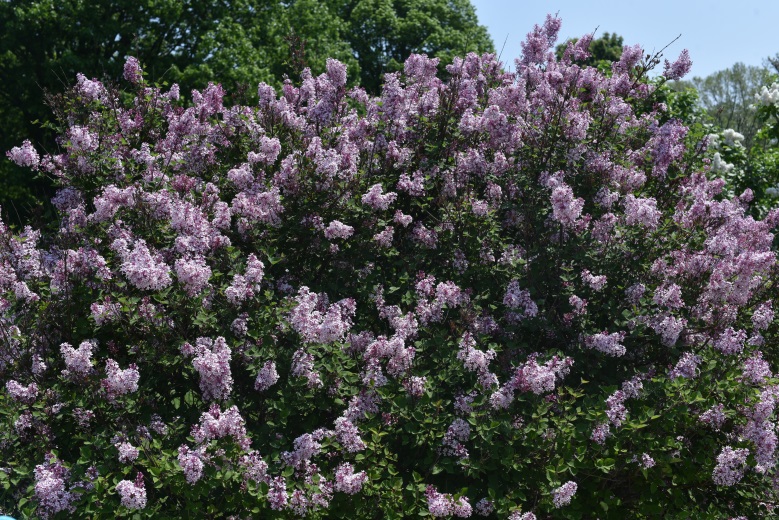 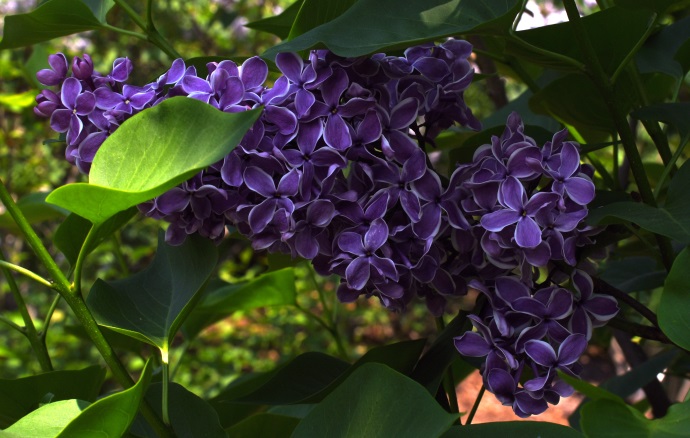 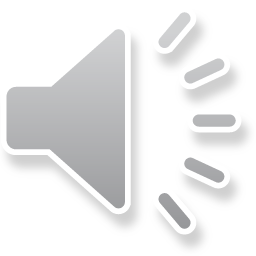 22
Approximating solutions to initial-value problems
Disclaimer
These slides are provided for the ece 204 Numerical methods course taught at the University of Waterloo. The material in it reflects the author’s best judgment in light of the information available to them at the time of preparation. Any reliance on these course slides by any party for any other purpose are the responsibility of such parties. The authors accept no responsibility for damages, if any, suffered by any party as a result of decisions made or actions based on these course slides for any other purpose than that for which it was intended.
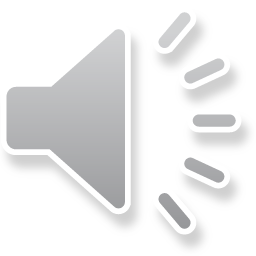 23